CS246: Evaluating Ranking Model
Junghoo “John” Cho
UCLA
“Bag of Words” Assumption
Q: What is a user looking for using the query “Boston University”?
Q: Given our bag of words assumption, will the page be ranked higher than others?
Q: Is there any way to get around this problem?
2
Phrase Queries
Find documents with “Boston University” exactly in this sequence
Q: How can we support this query?
Two approaches
Biword index (more generally, “n-gram index” = shingles) 
Positional index
Q: Pros and cons of each approach?


Rule of thumb: x2 – x4 size increase for positional index compared to document id only
3
Evaluation of Ranking Model
4
Evaluation of Ranking Model
5
Evaluation of Ranking Model
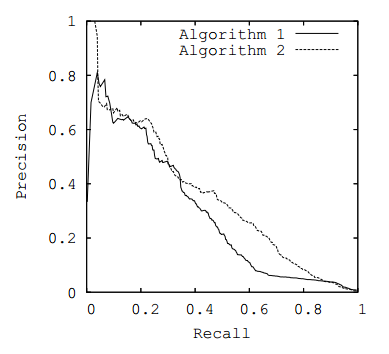 6
Evaluation of Ranking Model
C: Collection
R
No clear boundary
7
Evaluation of Ranking Model
8
References
[Wang 13] A Theoretical Analysis of Normalized Discounted Cumulative Gain (NDCG) Ranking Measures by Y. Wang et al
9